Marvelous Things
3/4
A/A - DO

Verses: 1/Round
PDHymns.com
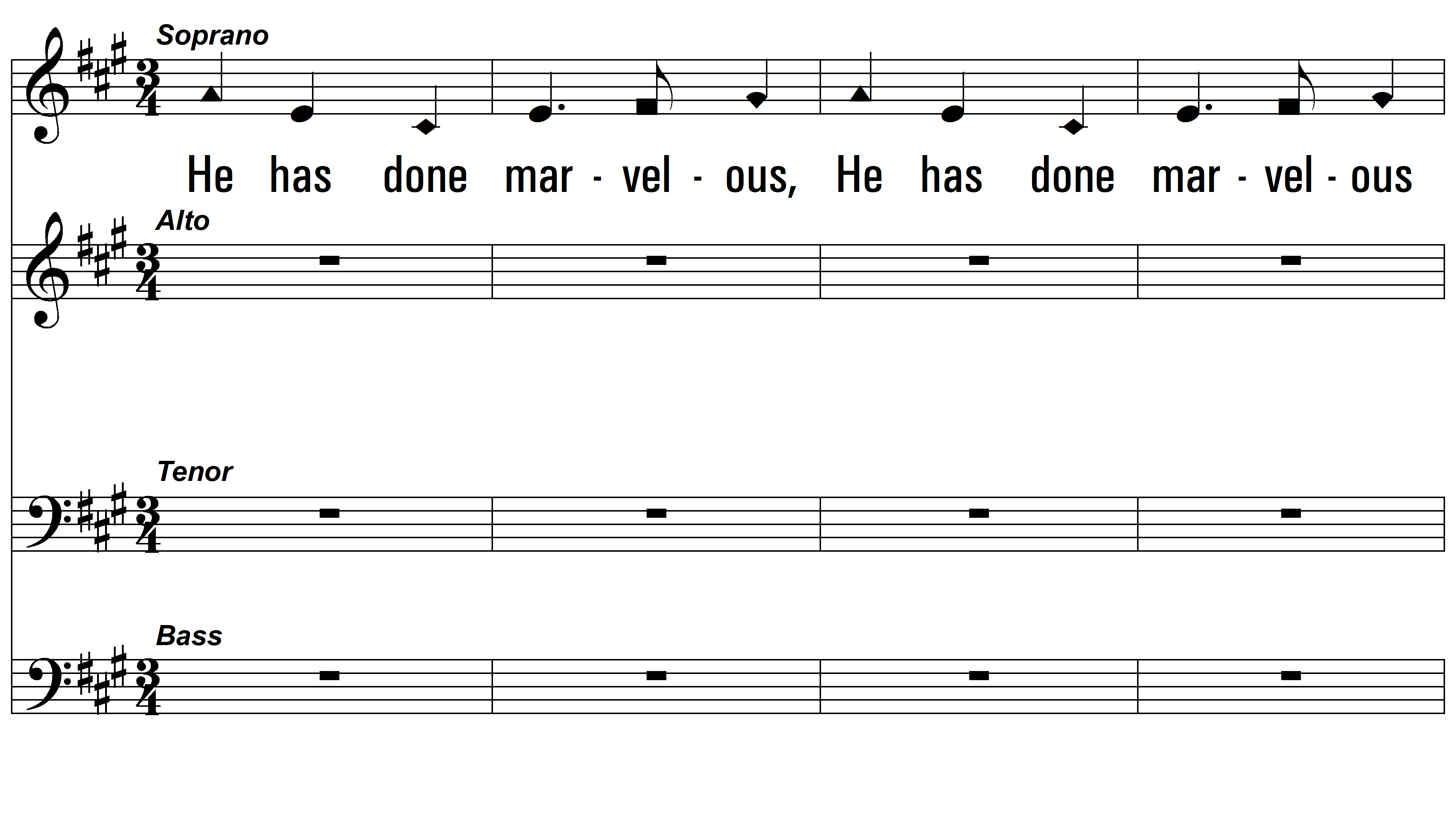 Round 1 ~ Marvelous Things
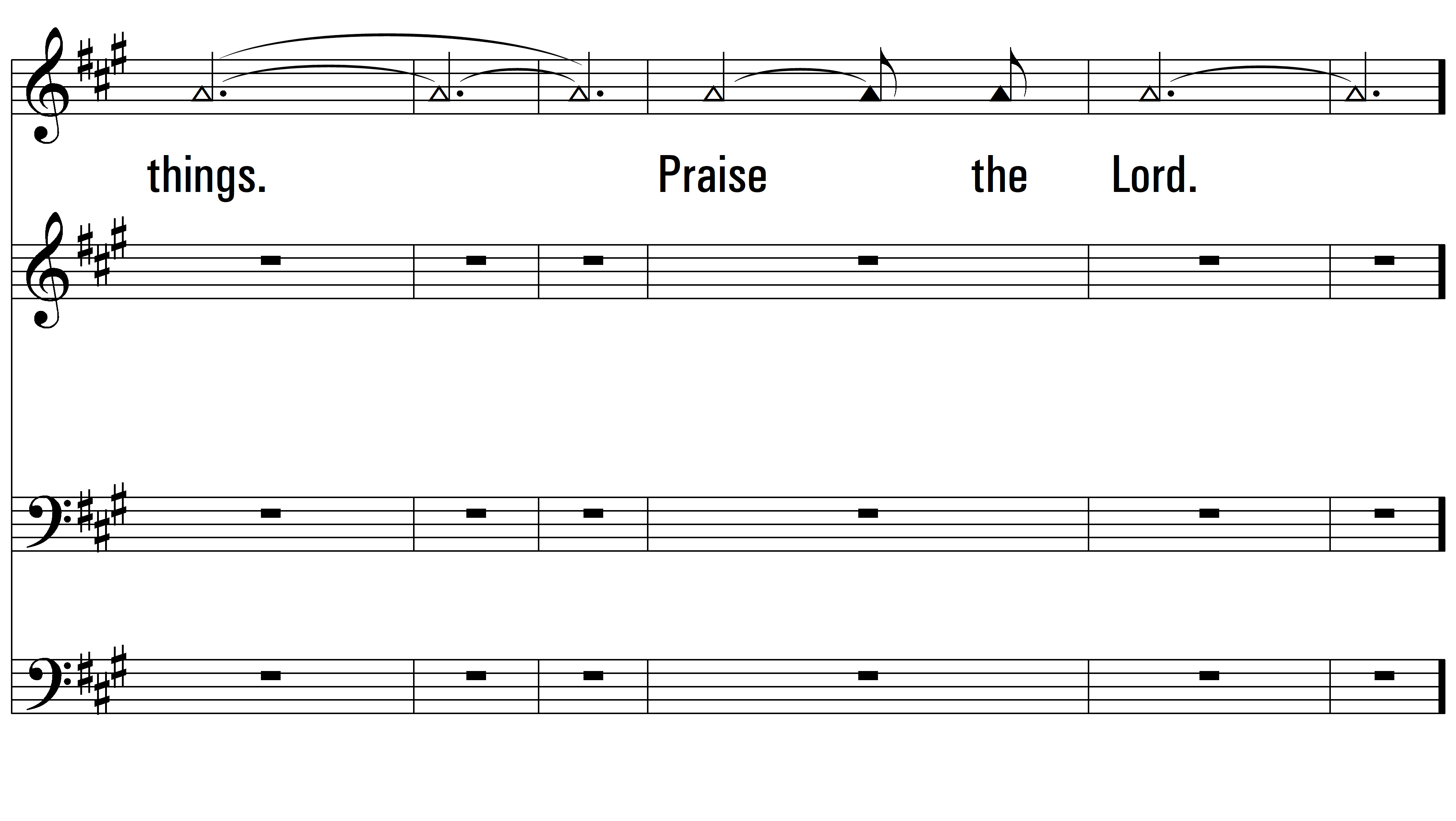 Round 1
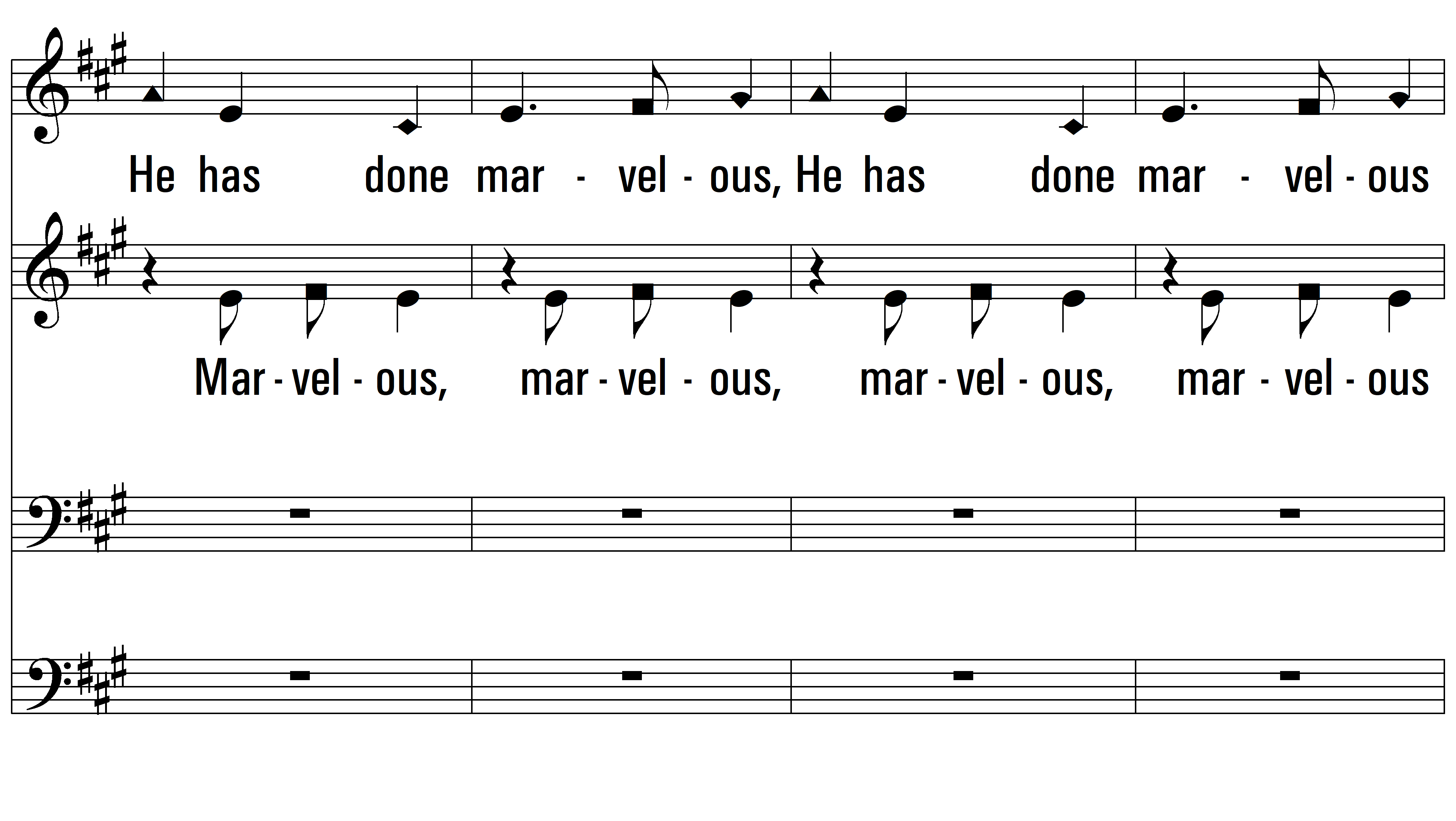 Round 2 ~ Marvelous Things
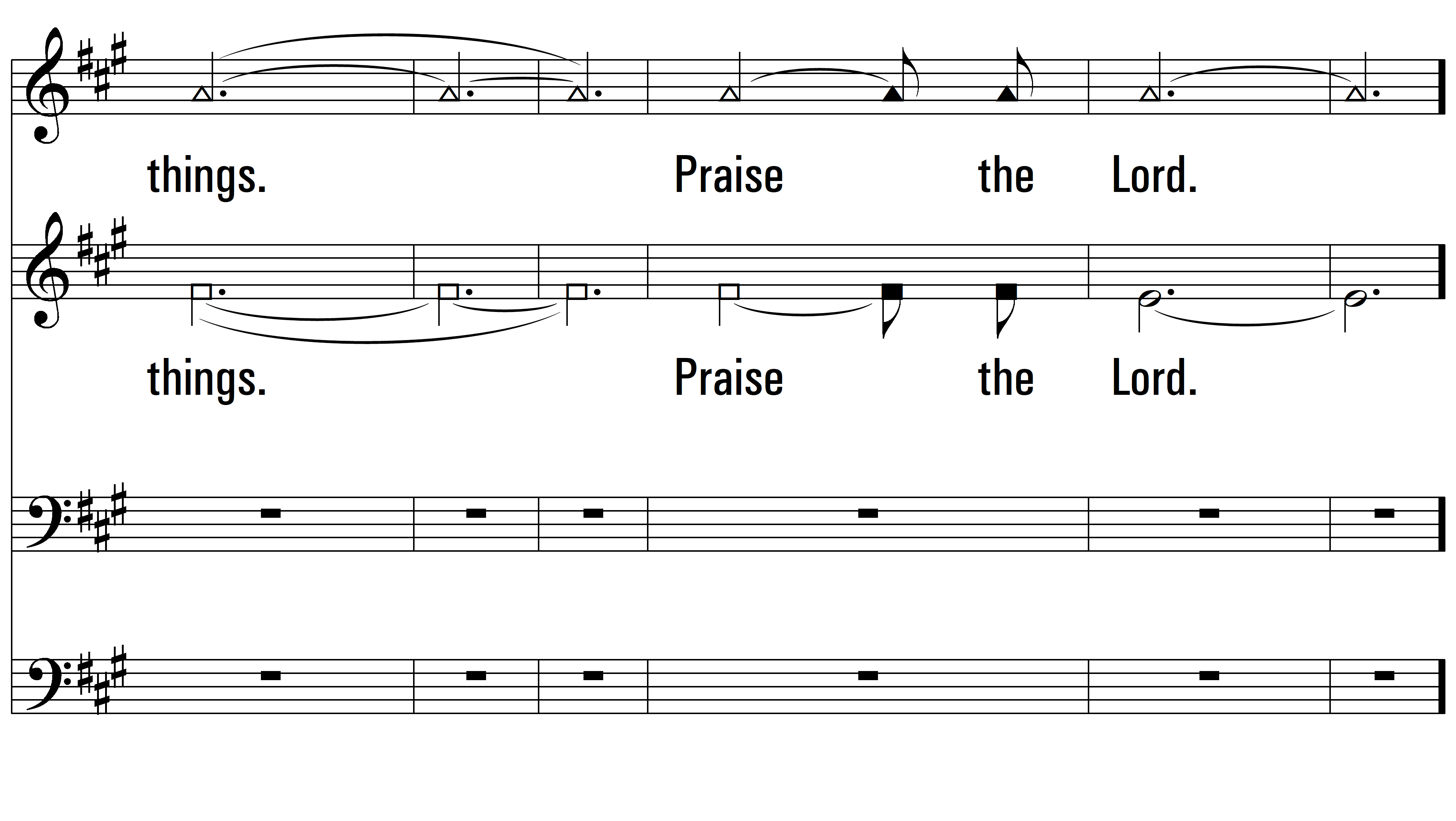 Round 2
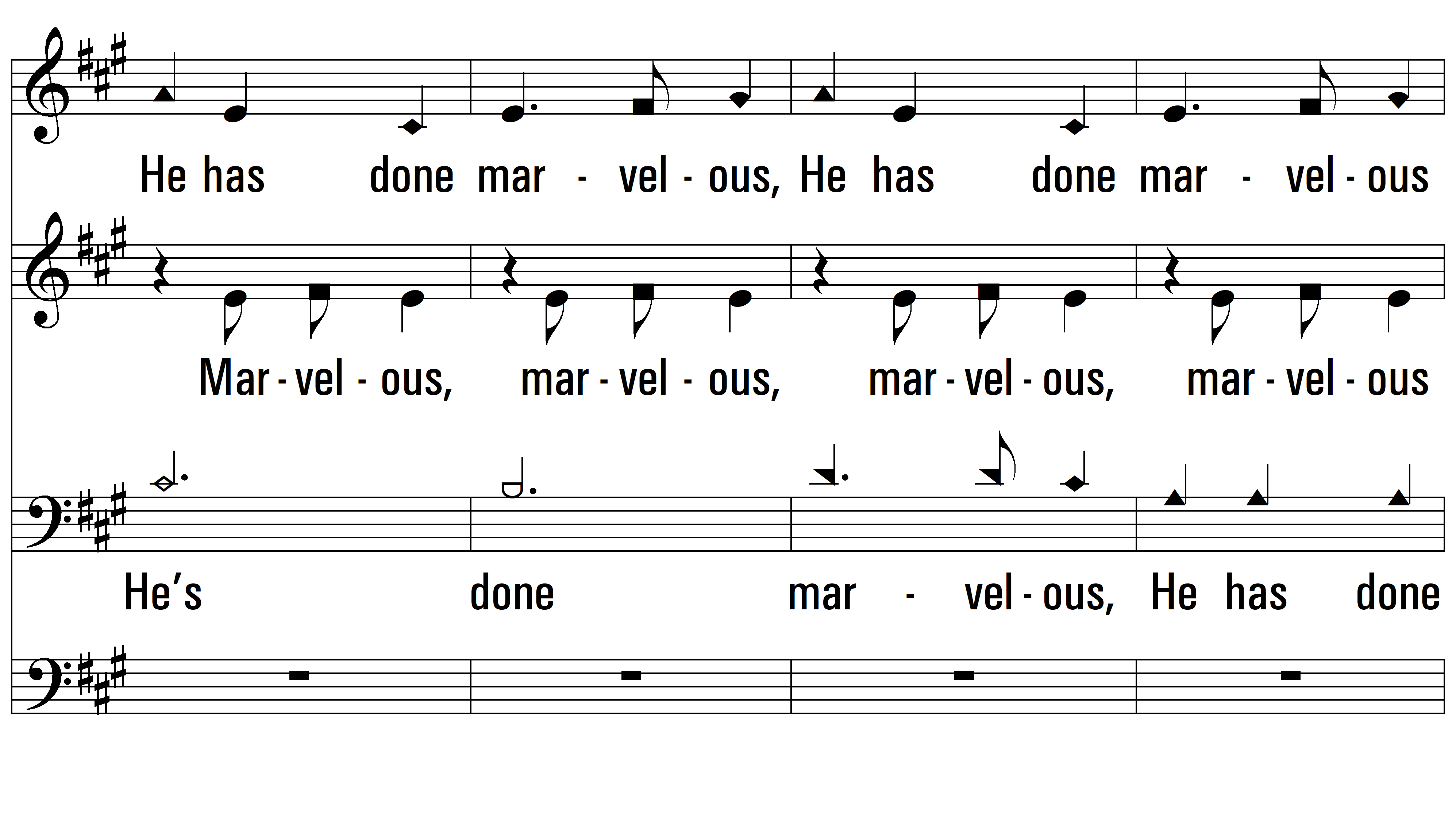 Round 3 ~ Marvelous Things
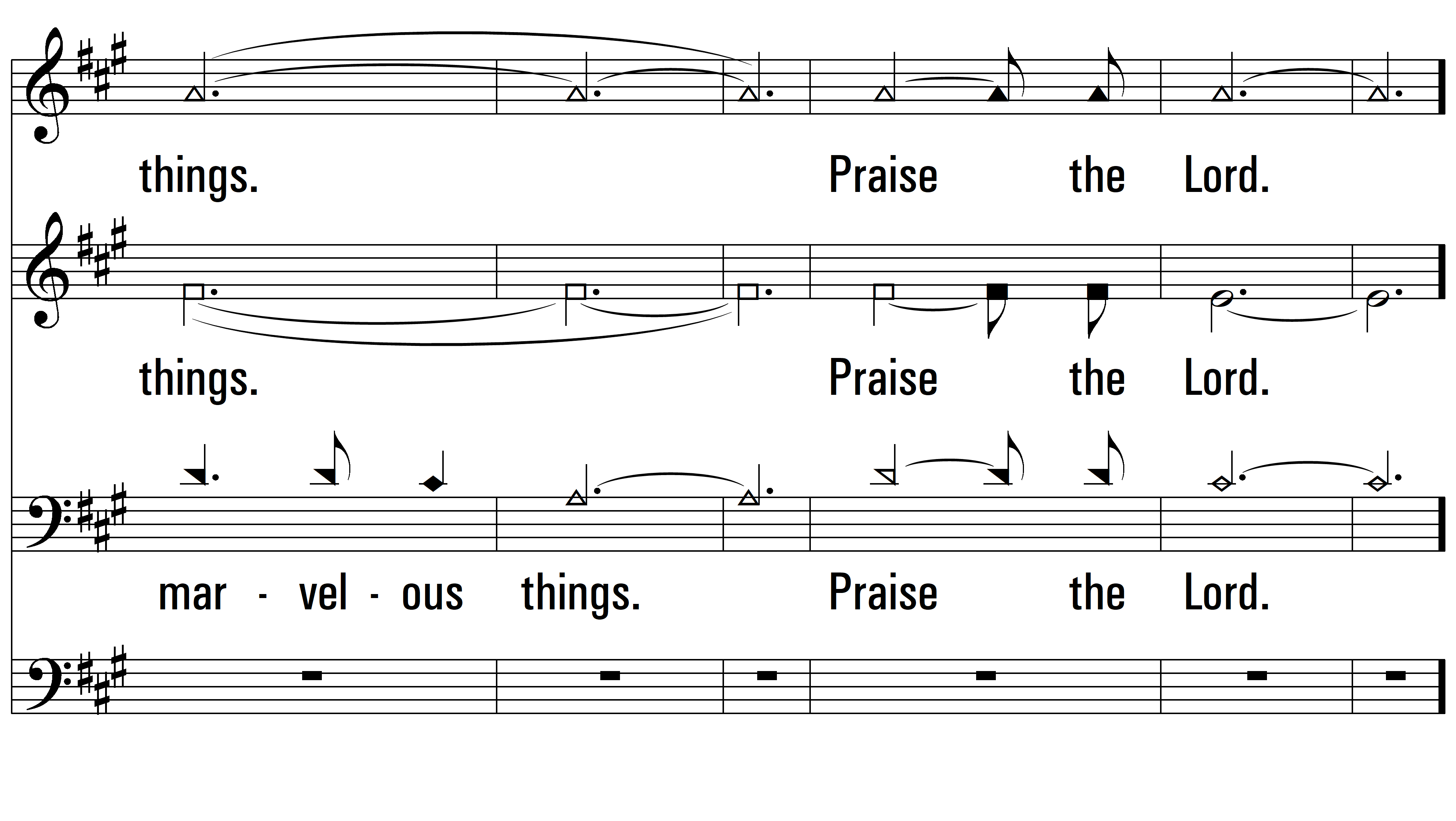 Round 3
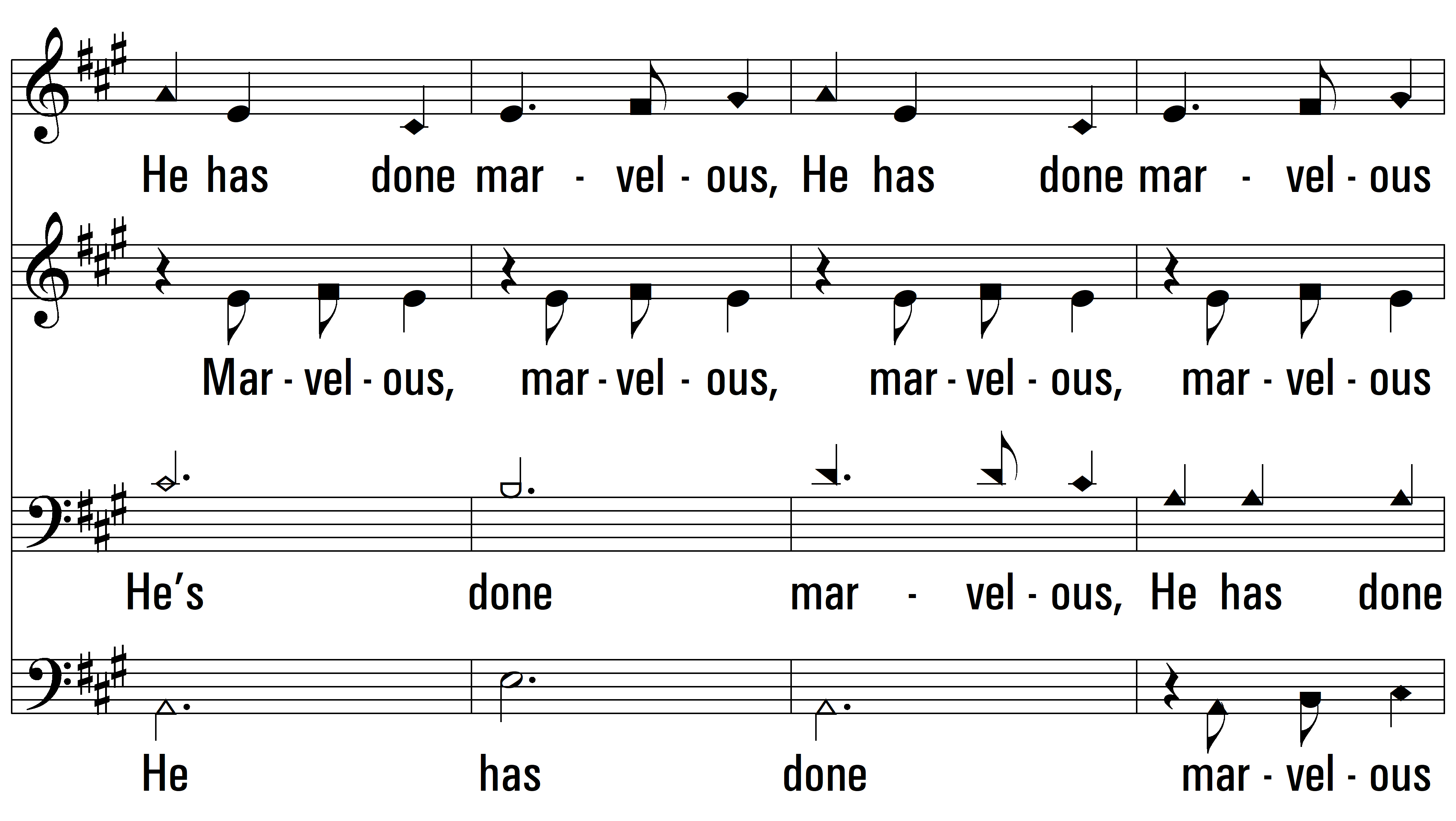 Round 4 ~ Marvelous Things
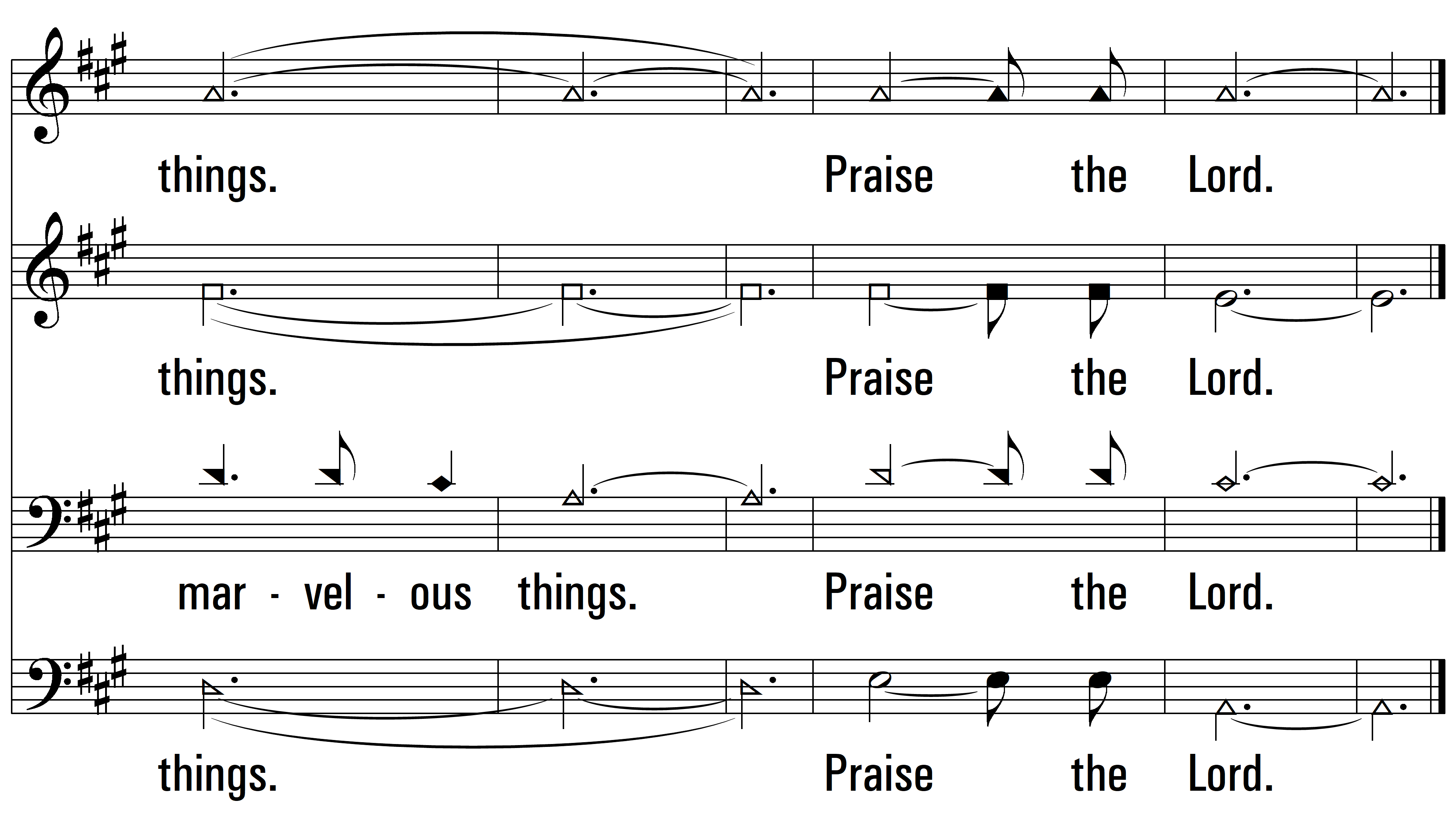 END
PDHymns.com
Round 4